Площадка: «Уклад взросления для подготовки к самостоятельной жизни и постинтернатного сопровождения выпускников»
Тема выступления: «Создание эко-культурного пространства - музея под отрытым небом «Наш общий дом».
Идея: стимулировать инициативность через проектную деятельность, возможность реализации своих идей  на практике и видения наглядных результатов труда, что способствует взрослению в части  приобретения новых экокультурных  компетенций и навыков.Цель: благоустройство территории детского дома, для экологического просвещения воспитанников формирования эстетического вкуса, любви и активного, ответственного отношения к окружающему миру.
Задачи:
1.Создать детско-взрослую инициативную группу.

	2.Организовать межведомственное взаимодействие с Краевой школой ландшафтного дизайна, центром Путешественников, СибГУ им. М.Ф. Решетнева, с целью знакомства воспитанников с профессиями: ландшафтный дизайнер, агроном, флорист. Освоение дополнительной общеобразовательной программы по направлению «ландшафтный дизайн»

		3.  Изготовить макеты эко-зон, принять участие в конкурсах.

				4. Создать тематические эко-зоны и объединить их в 				единое эко-культурное пространство детского дома. 
                 (музей под отрытым небом)

				5. Создать экскурсионный эко-фильм  с элементами 				театрализованной постановки и организовать его 						просмотр.

1
Формы мероприятий по реализации выбранной стратегии
1. Проектная деятельность детско-взрослой инициативной группы по созданию макетов Эко-зон. 
2. Разработка сценария для выпуска эко-фильма (активный выбор ролей воспитанниками , снятие и монтаж)
3.  Учеба воспитанников в Краевой школе ландшафтного дизайна (с получением проф. навыков и, по возможности, сертификатов).
4. Популяризация экологической культуры - экскурсия на природу в городской парк флоры и фауны «Роев ручей», походы на природы (б/о  Изба), создание живой коллекции растений характерных для Сибири.
5.  Прикладная работа по оформлению территории детского дома ( уход за клумбами, альпийской горкой).
6. Интеграция зон  эко-культурного пространства созданием «Музейной тропы».
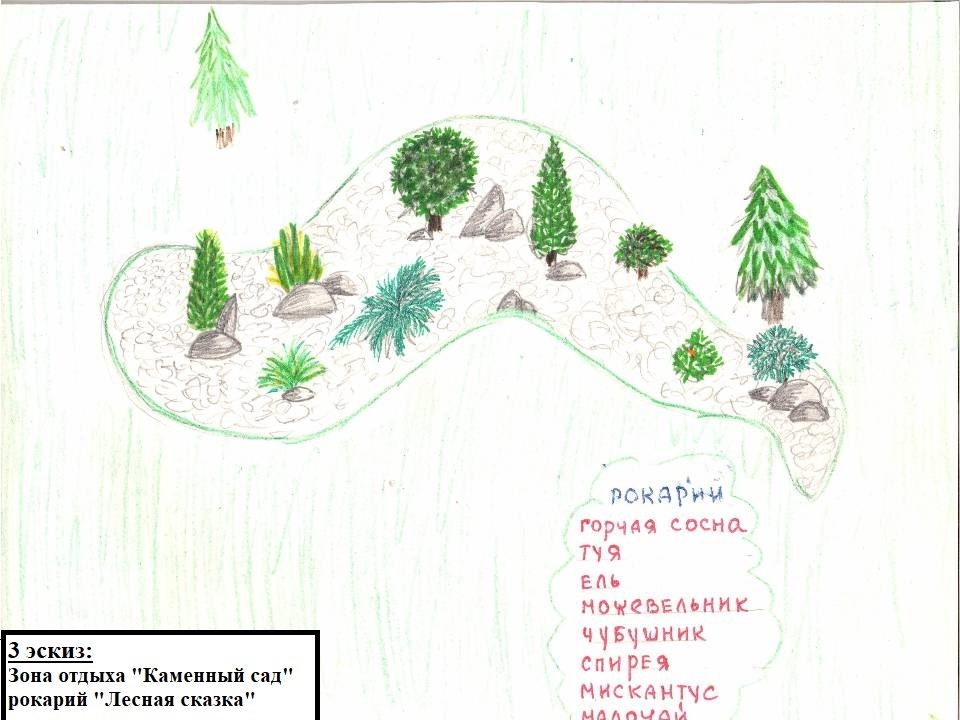 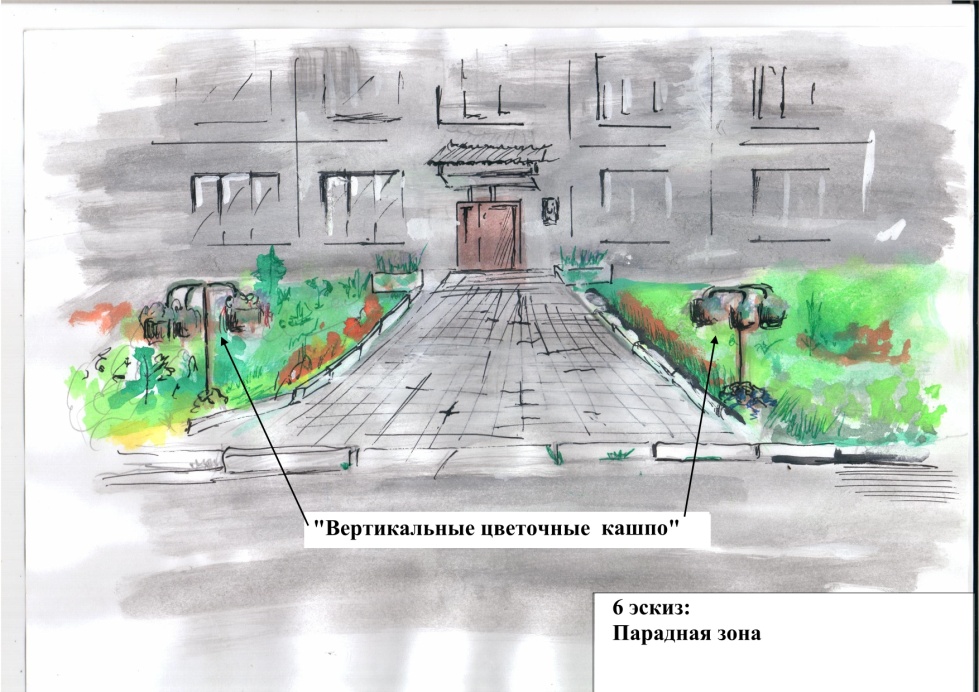 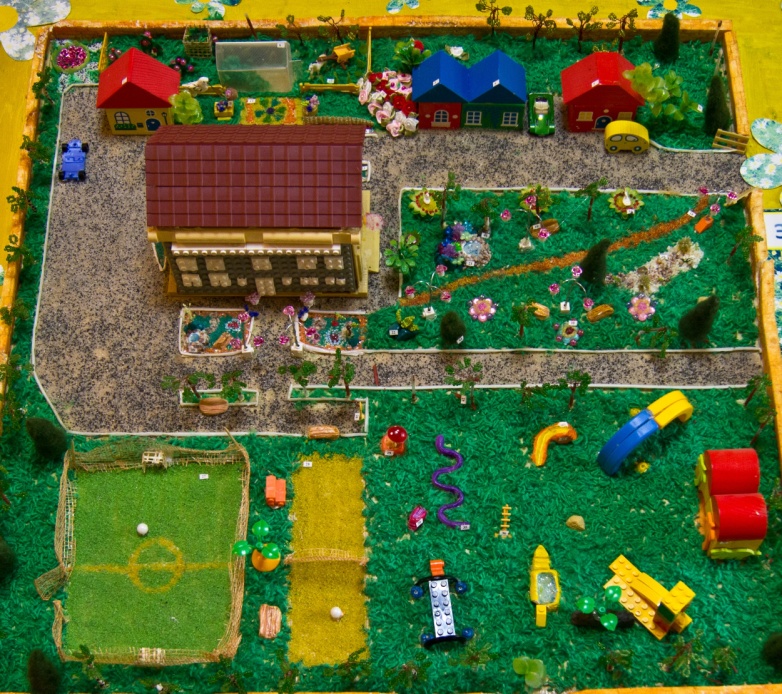 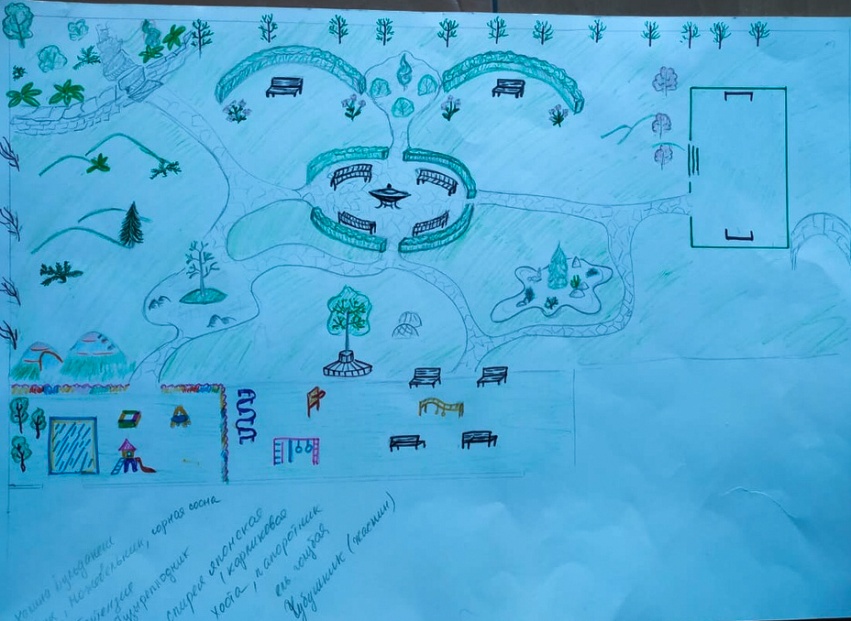 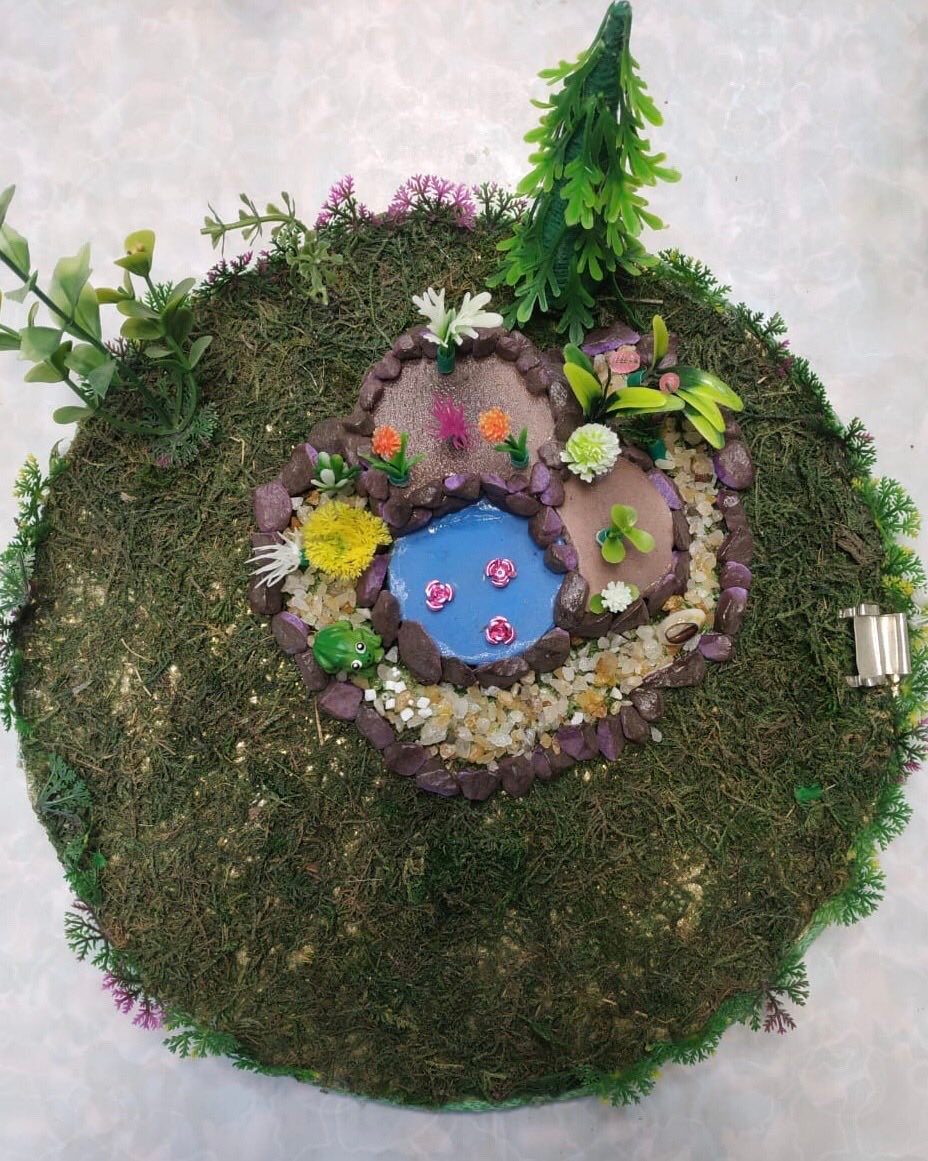 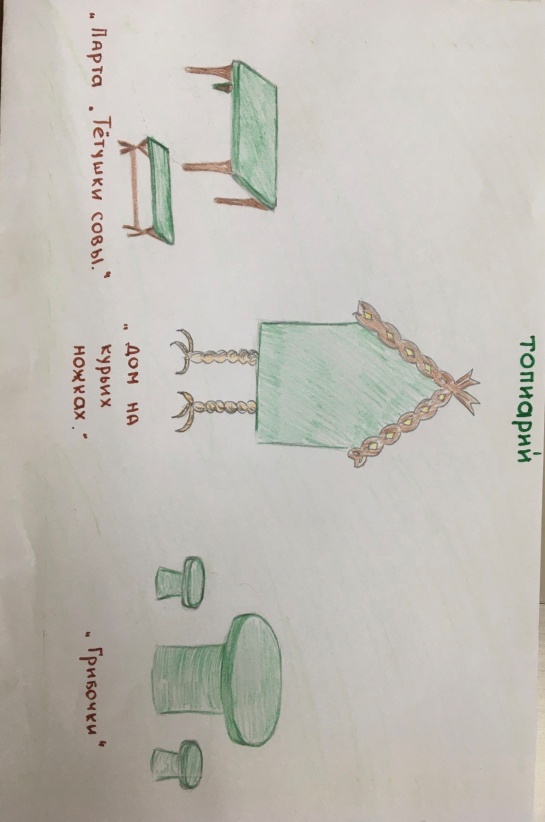 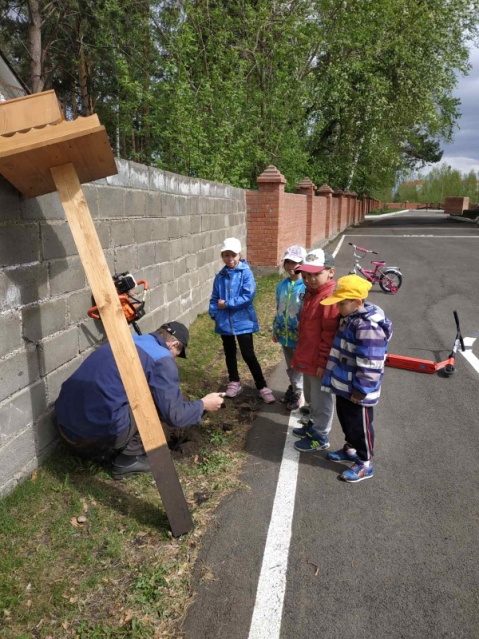 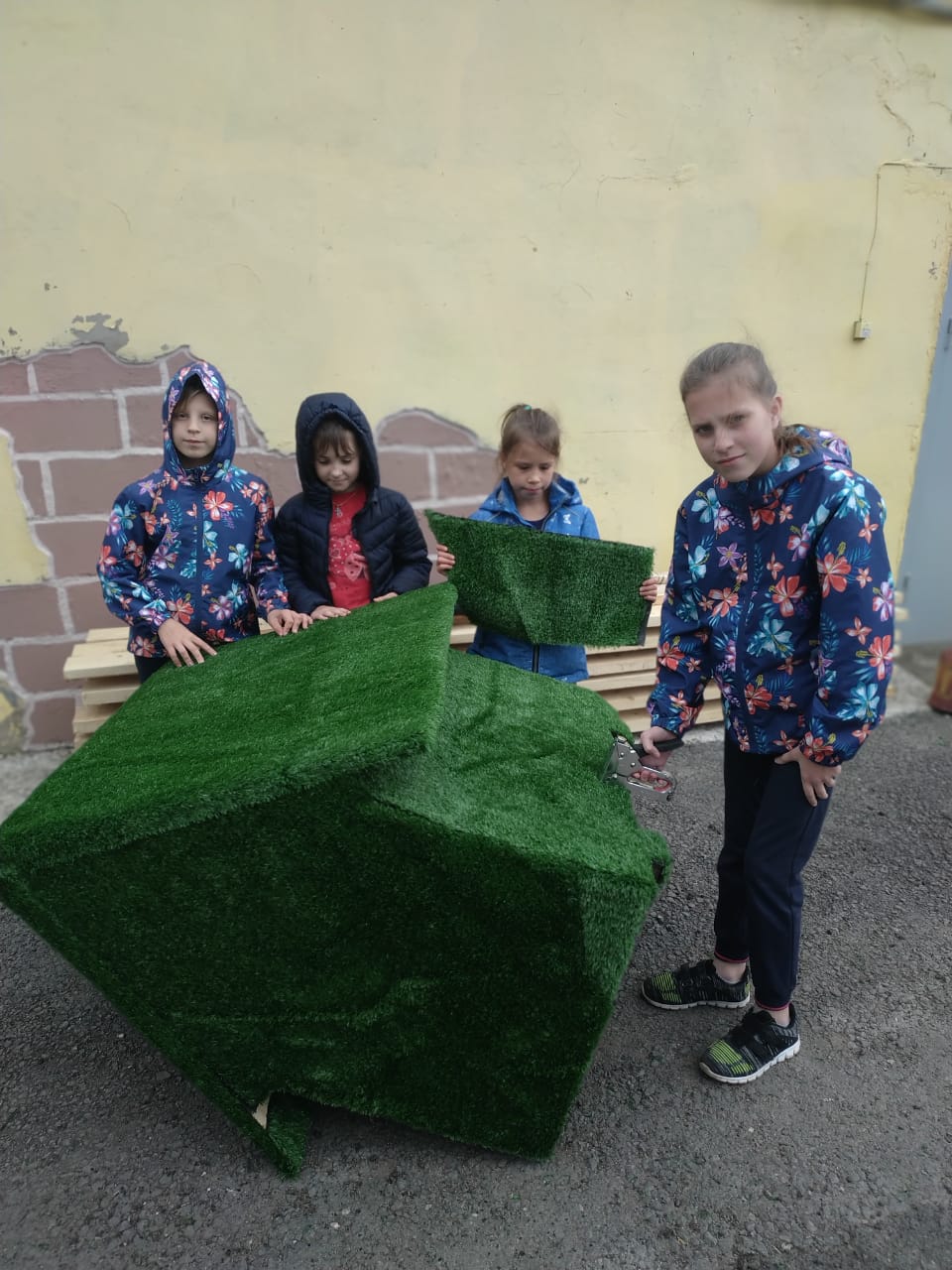 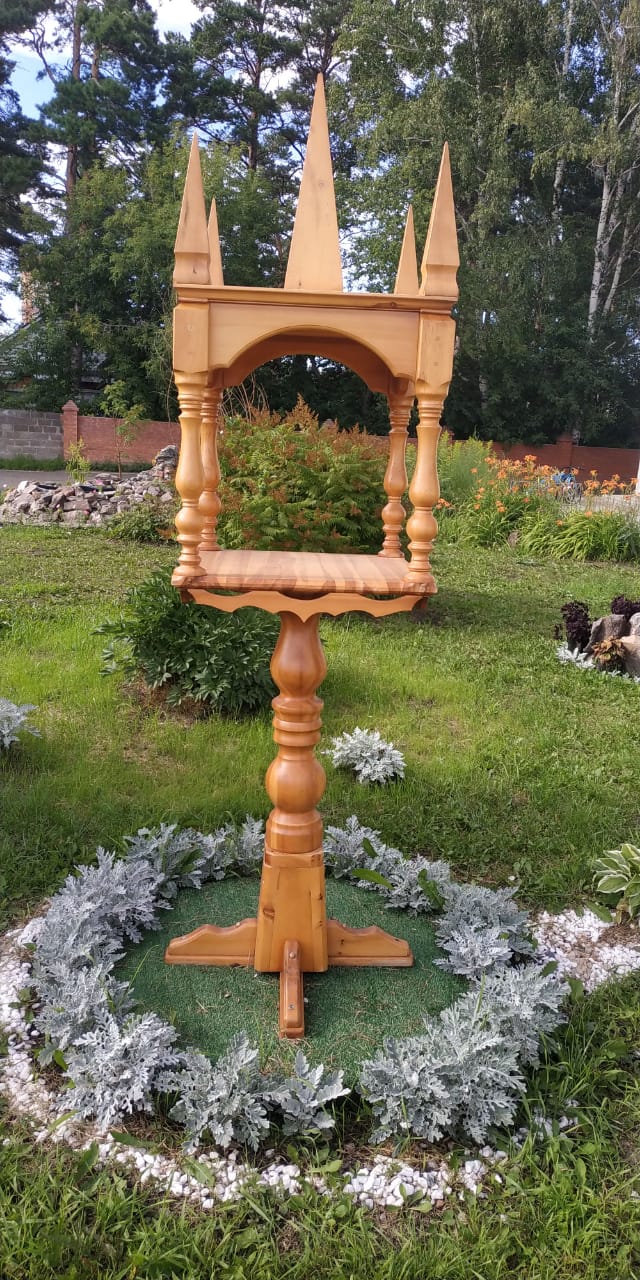 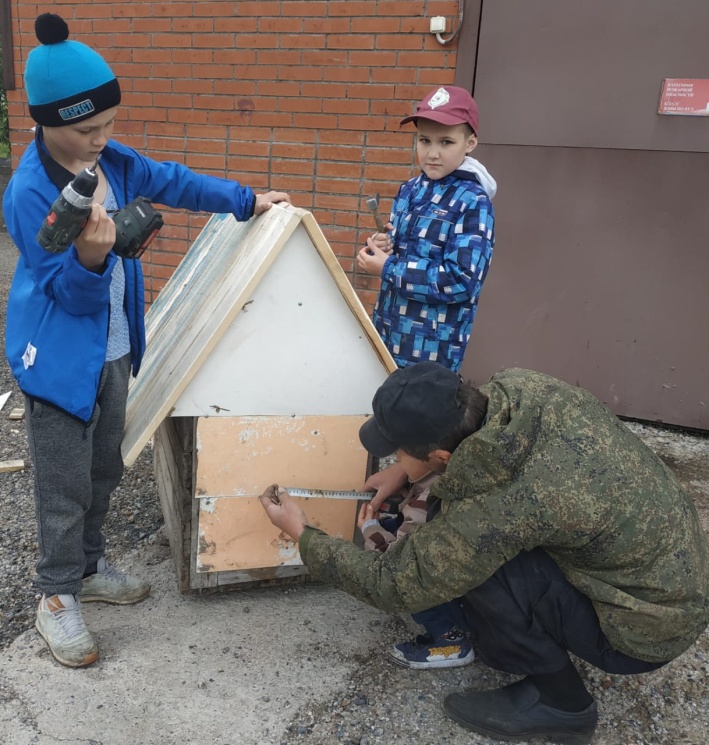 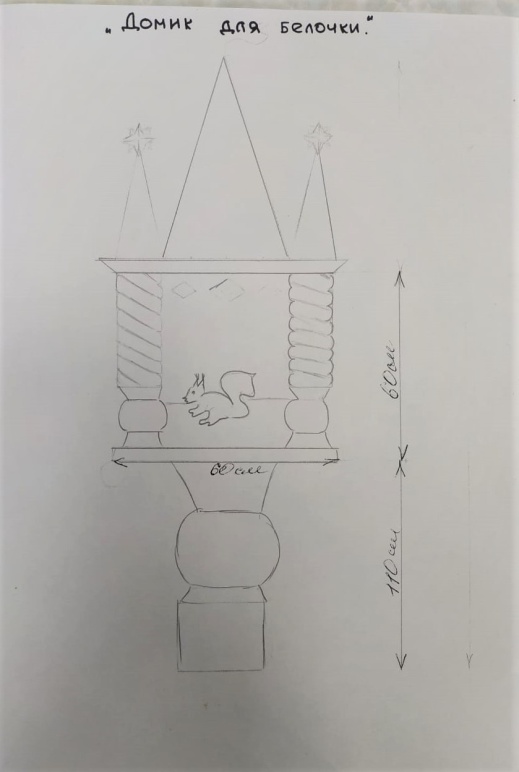 Результаты:
1. Создана детско-взрослая инициативная группа.
2. Организовано межведомственное взаимодействие с Краевой школой ландшафтного дизайна, центром Путешественников, СибГУ им. М.Ф. Решетнева. Проучено 6 воспитанников.
3. Созданы макеты эко-зон и отправлены на Краевой смотр-конкурс ландшафтных проектов территорий образовательных учреждений «Гео-декор». Награждены дипломом I степени в номинации «Зеленая страна»
4. Созданы следующие эко-зоны: парадная в стиле лесной сказки, аллея выпускников, поэтическая аллея, лаундж зона (для комфортного время препровождения воспитанников), яблонево-вишневый сад, радужный дворик, ботанический мини-сад «Растения Сибири»
5. Создан экскурсионный эко-фильм с элементами театрализованного действия, размещен на сайте учреждения.
Спасибо за внимание!